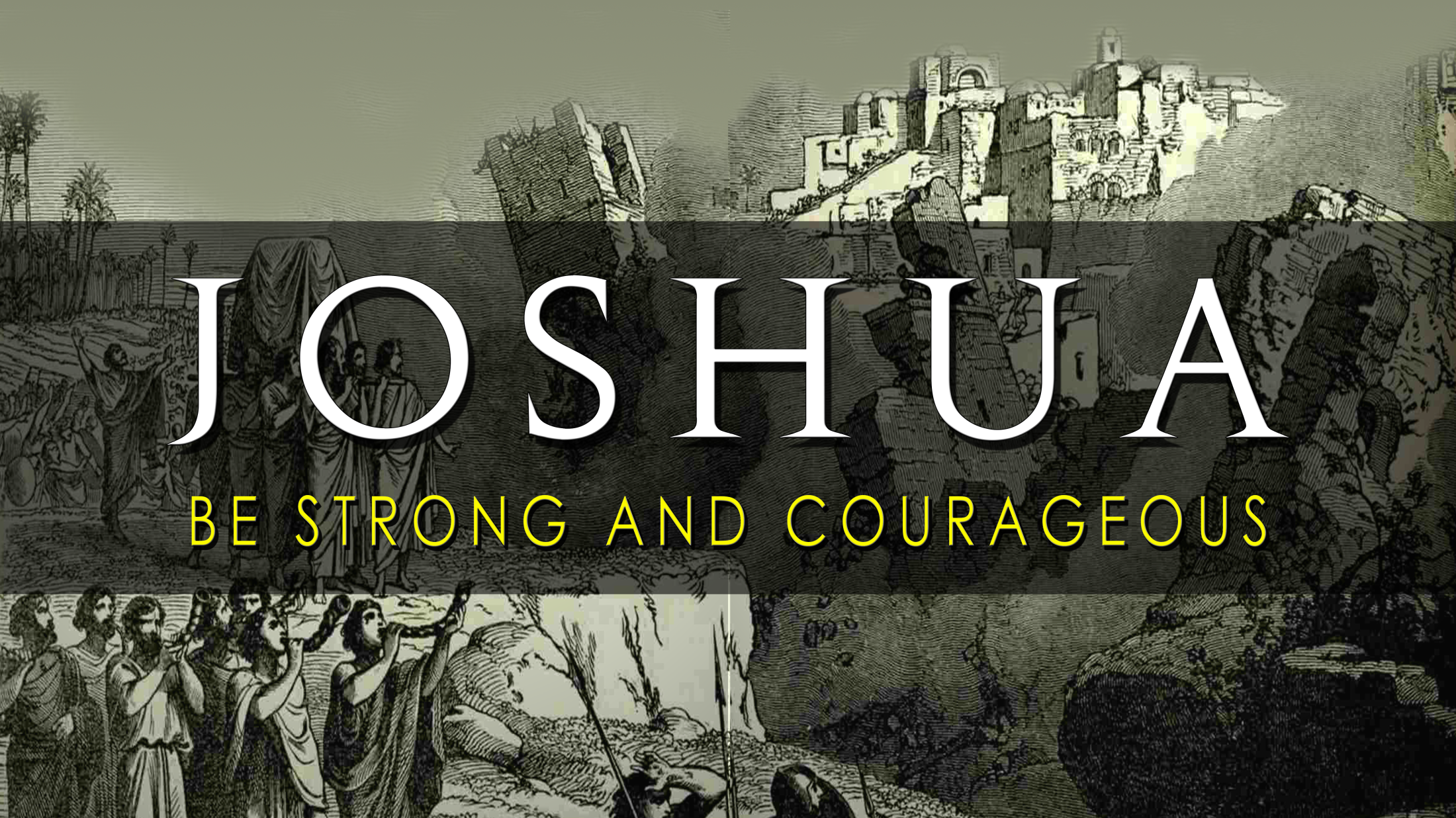 Get Your Feet Wet
JOSHUA 3
Jericho
1
MAKE YOUR GODLY
DREAMS Public
Early the next morning Joshua and all the Israelites left Acacia Grove and arrived at the banks of the Jordan River, where they camped before crossing.
Joshua 3:1
New Living Translation
“According to your faith, it will be done to you.”
MATTHEW 9:29
New international Version
“Give me liberty or give me death.”– Patrick Henry, United States Revolutionary War leader, 1776
“Give me liberty or give me death.”– Patrick Henry, United States Revolutionary War leader, 1776“We shall never surrender.”– Winston Churchill, England prime minister, 1941
“Give me liberty or give me death.”– Patrick Henry, United States Revolutionary War leader, 1776“We shall never surrender.”– Winston Churchill, England prime minister, 1941“By the end of the decade, we will put a man on the moon.”– John F. Kennedy, United States president, 1962
“Give me liberty or give me death.”– Patrick Henry, United States Revolutionary War leader, 1776“We shall never surrender.”– Winston Churchill, England prime minister, 1941“By the end of the decade, we will put a man on the moon.”– John F. Kennedy, United States president, 1962“A computer on every desk and in every home.”– Bill Gates, Microsoft chairman and chief executive officer, 1980
God’s dream will always require faith
“Without faith, it is impossible to please God.”

“God is able to do more than we would dare to ask or even dream of, infinitely beyond our highest prayers, desires, thoughts or hopes.”
Hebrews 11:6New International Version
Ephesians 3:20New International Version
God’s dream will never Contradict God’s word

But the Counselor, the Holy Spirit, whom the Father will send in my name, will teach you all things and will remind you of everything I have said to you.
John 14:26new International Version
God’s dream is personal and positive

“My life is worth nothing to me, unless I use it for finishing the work assigned me by the Lord Jesus Christ.
Acts 20:24new International Version
2
COMMIT TO A STARTING
TIME &PLACE
When you see the Levitical priests carrying the Ark of the Covenant of the Lord your God, move out from your positions and follow them.
Joshua 3:3
New Living Translation
“Farmers who wait for perfect weather never plant. If they watch every cloud, they never harvest.”
ECCLESIATIES 11:4New Living Translation
There was an important job to be done, and it was the responsibility of Everybody to do it. Now, Everybody was sure Somebody would do it. Anybody could have done it but Nobody did it! In the end Everybody blamed Somebody because Nobody did what Anybody could have done.
BE IN
3
Complete Compliance
WITH GOD
“Then Joshua told the people, “Purify yourselves, for tomorrow the Lord will do great wonders among you.”
JOSHUA 3:5New Living Translation
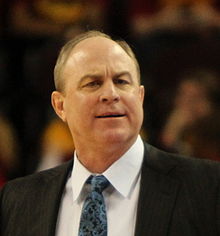 RESOLVE TO OVERCOME
4
THE Obstacles
IN YOUR PATH
“In the morning Joshua said to the priests, Lift up the Ark of the Covenant and lead the people across the river.” And so they started out and went ahead of the people... It was the harvest season, and the Jordan was overflowing its banks
JOSHUA 3:6,15New Living Translation
https://www.youtube.com/watch?v=quDZ298uF4E
STAY FOCUSED ON GOD AS YOUR
5
PROTECTOR  & PROVIDER
“Today I will begin to make you a great leader in the eyes of all the Israelites. They will know that I am with you, just as I was with Moses.”
JOSHUA 3:7New Living Translation
Jehovah Jireh
my provider
But as soon as the feet of the priests who were carrying the Ark touched the water at the river’s edge, the water above that point began backing up a great distance away at a town called Adam.
JOSHUA 3:15-16New Living Translation